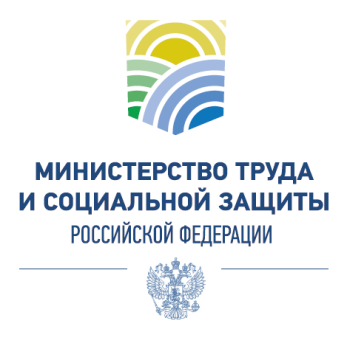 ПОТРЕБНОСТЬ В КВАЛИФИЦИРОВАННЫХ КАДРАХ 
В ОБЛАСТИ ИНФОРМАЦИОННЫХ ТЕХНОЛОГИЙ: предварительные результаты опроса работодателей
25 июля 2018 г.
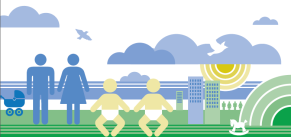 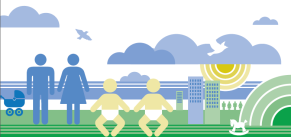 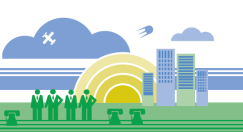 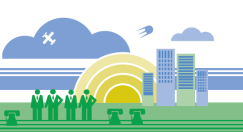 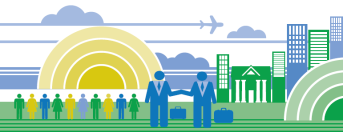 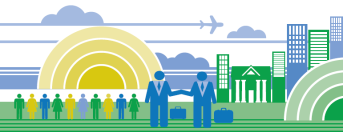 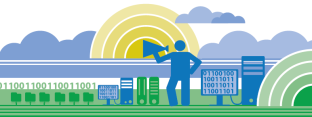 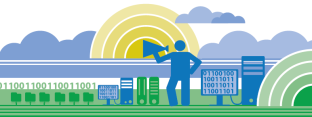 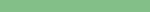 Участники опроса
Количество анкет - 54
Участники, в том числе:
ПАО «МТС»
ПАО Ростелеком
ОООР «Союз машиностроителей России»
Российская телевизионная и радиовещательная сеть
ООО «САП СНГ»
ООО «АТЕК-Энерго»
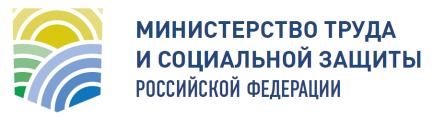 2
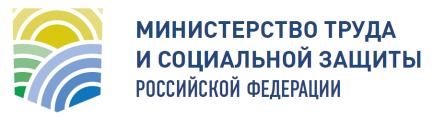 3
3
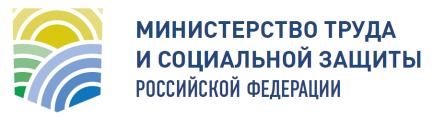 4
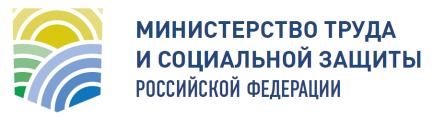 5
5
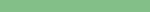 В каких формах проводится или планируется повышение квалификации работников?
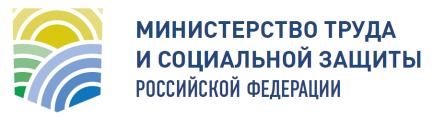 6
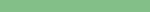 Мониторинг кадрового обеспечения в области информационных технологий
Проводятся опросы:
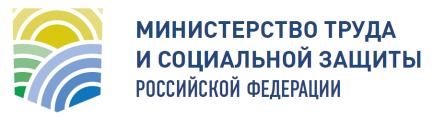 7